Jméno autora: Mgr. Věra KocmanováDatum vytvoření: 11 . 11.  2013
Číslo DUMu: VY_32_INOVACE _12_CJL_3
Ročník: I.
Český jazyk a literatura
Vzdělávací oblast: Jazykové vzdělávání a komunikace,
Estetické vzdělávání
Vzdělávací obor: Literatura
Tematický okruh: Kultura na našem území
Téma: Památky Českých Budějovic
Metodický list/anotace: Ukázka stavebních památek za použití interaktivní tabule
Památky
Českých Budějovic
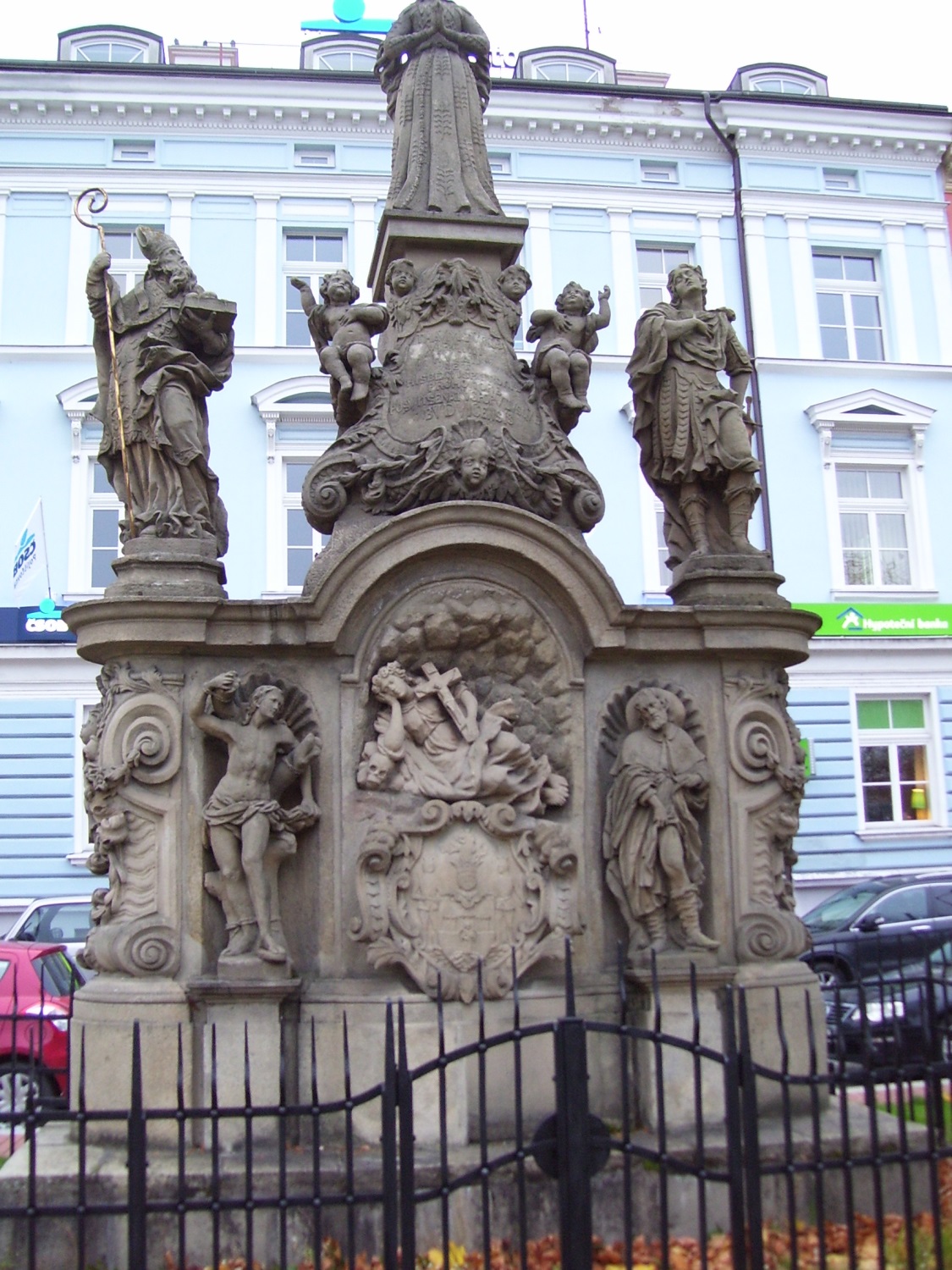 Morový sloup postavený v letech
1715 – 1716.
Určen k čelnímu pohledu.
Koncipovaný jako oltářní tabernákl.
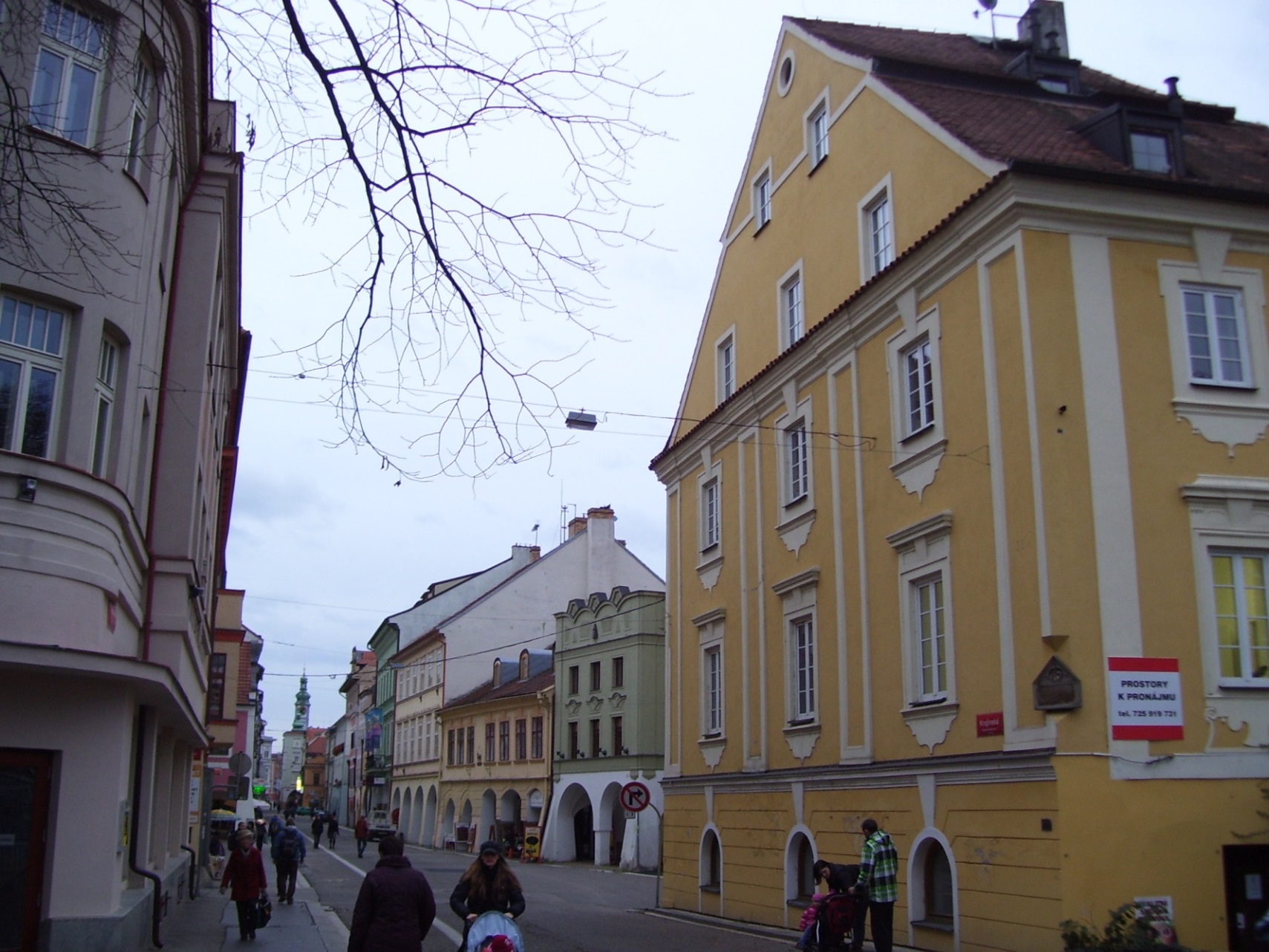 Místo, kde stávala Pražská brána (Písecká). Stavba vyhořela 1542.
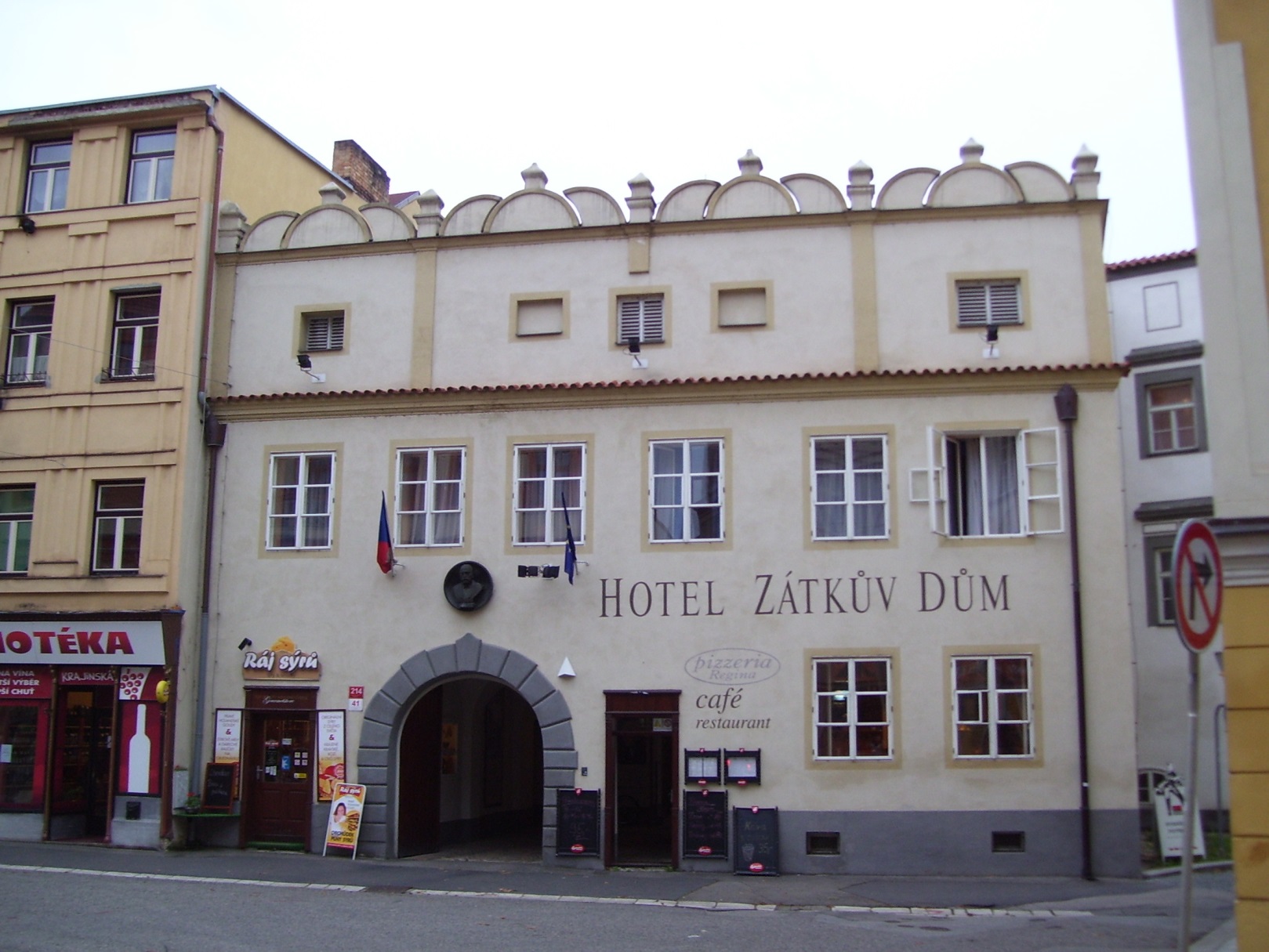 Zátkův dům s renesančním průčelím.
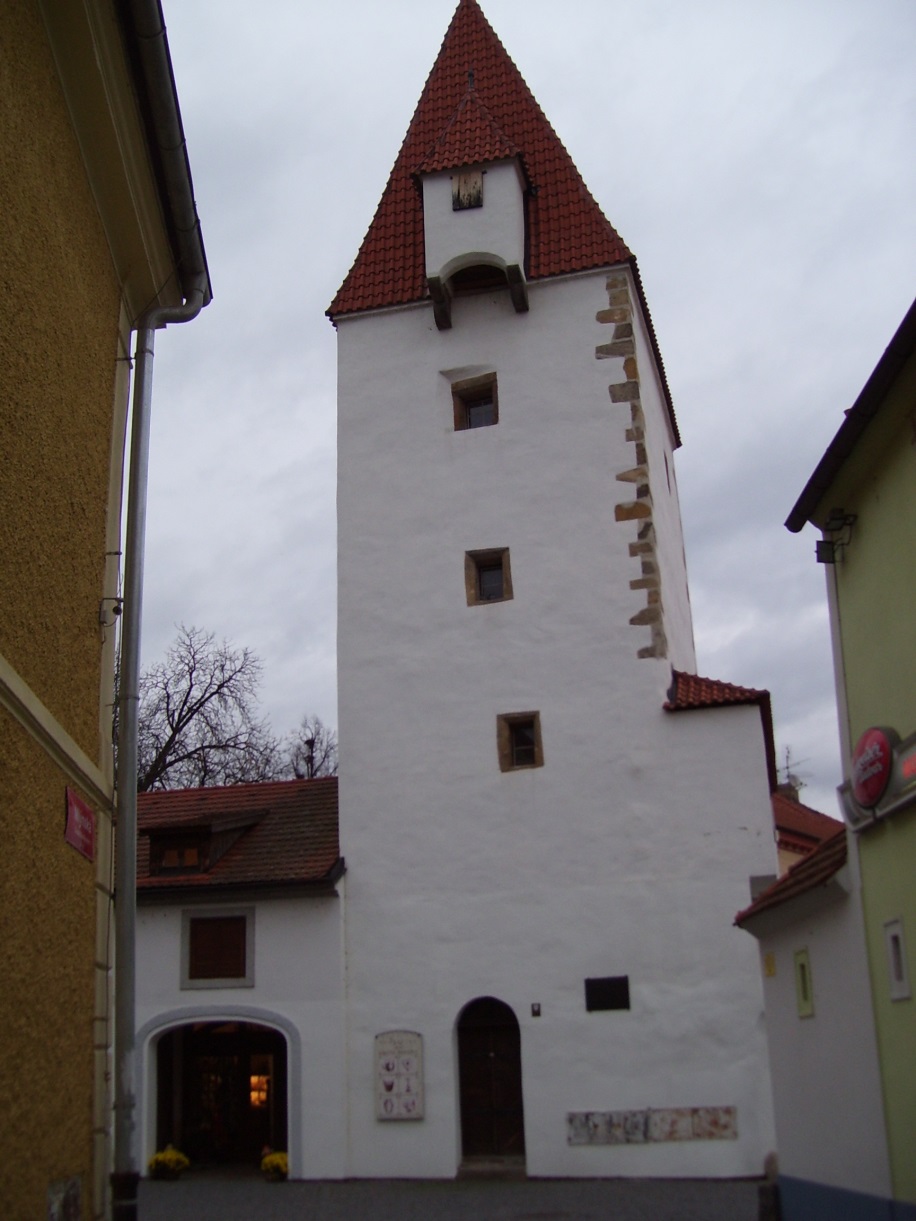 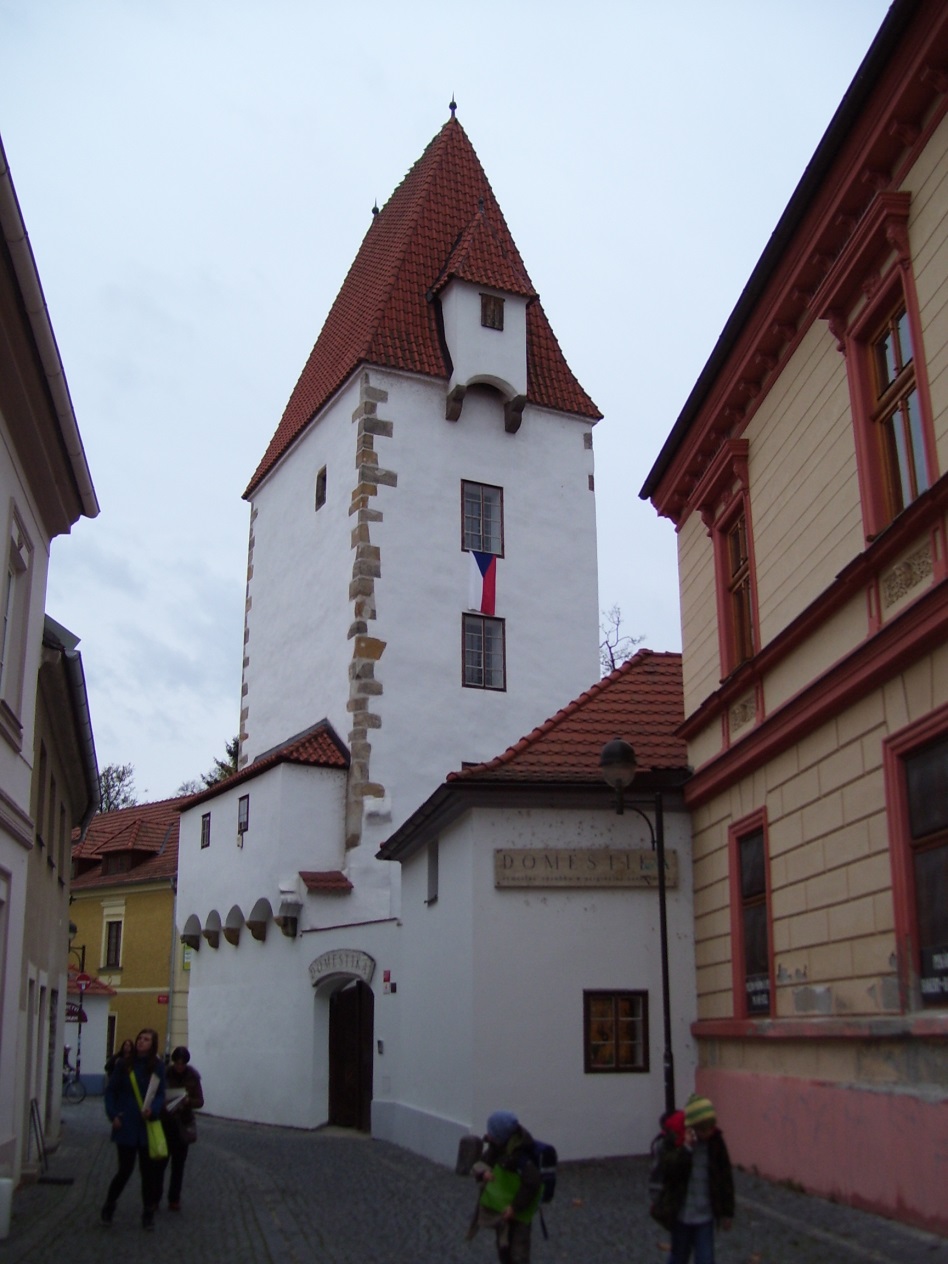 Rabenštejnská věž, postavená ve 14. století , přestavba ( 1551), vysoká 
 16,6 metrů, byla součástí opevnění.
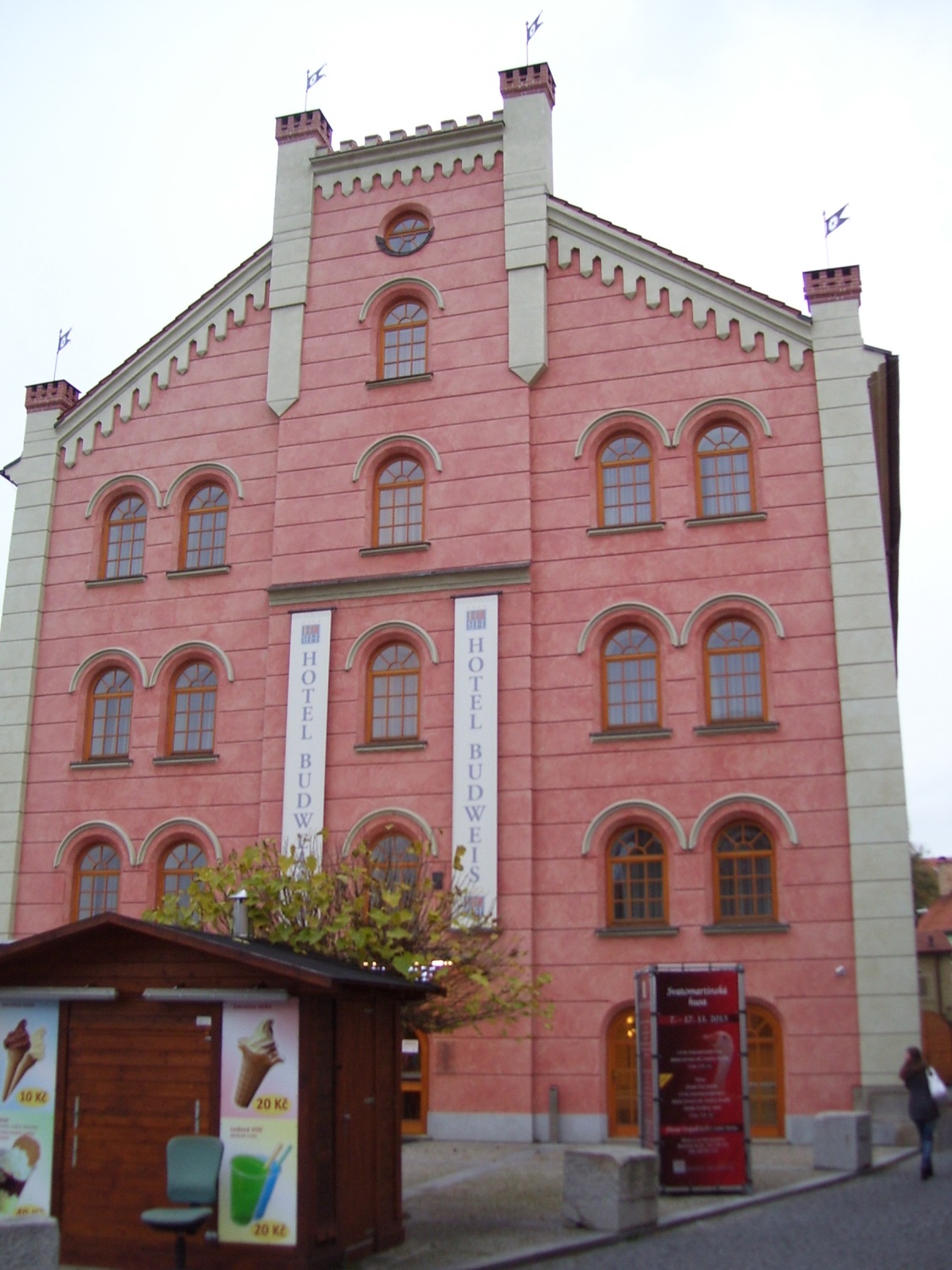 Původní budova zde stála ve 14.století, v 1872 zde krupaři postaven Přední mlýn.
V budově hotelu je vidět středověká studna
a původní trámoví.
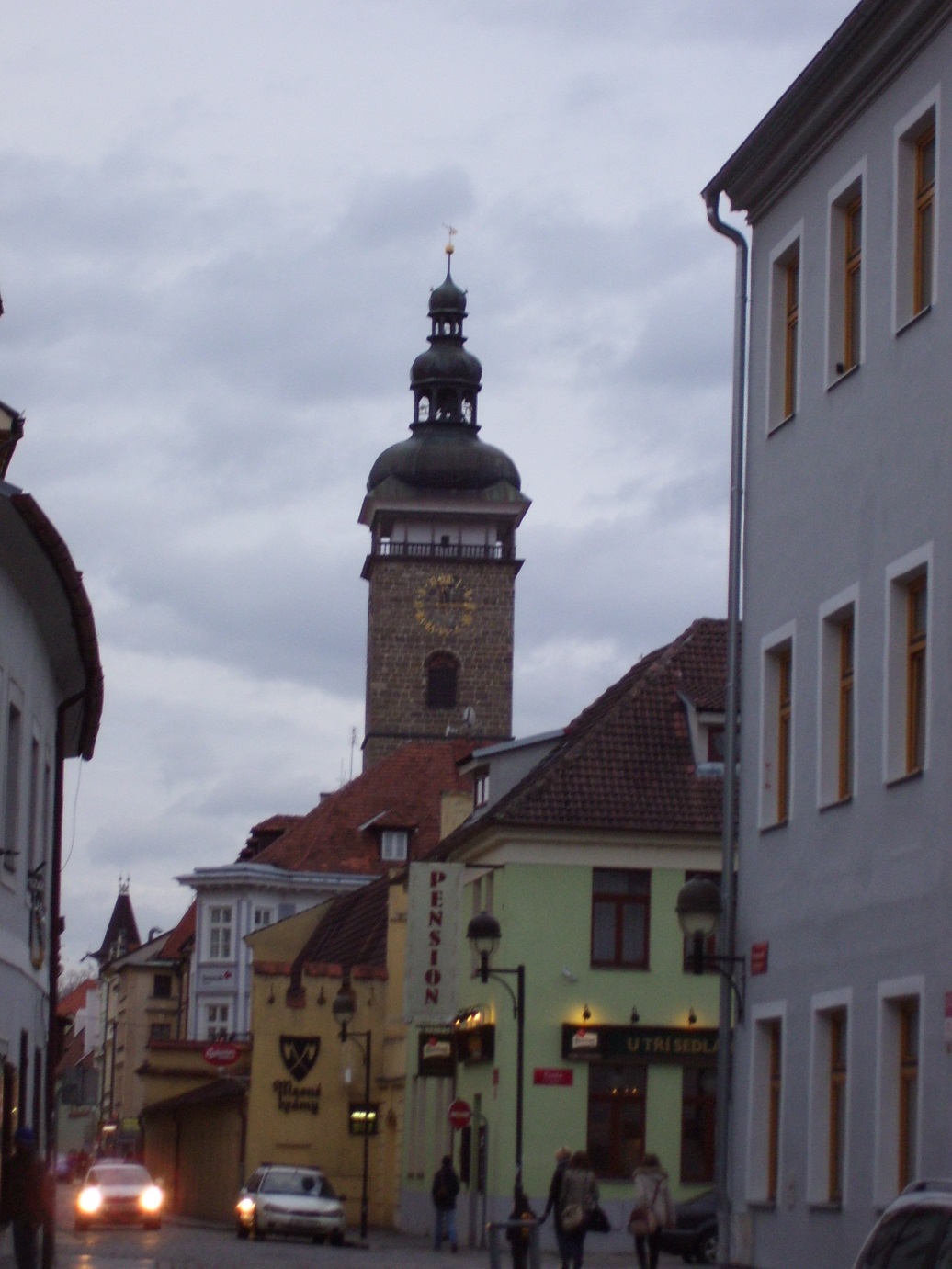 Černá věž – do výšky pátého patra postavena v gotickém slohu, 
od šestého patra renesanční. 
Na úrovni 9. patra se nachází ochoz, v tomto poschodí byl byt věžného.
Čtvercový půdorys,
 délka 11,6 metru. 
Vysoká 71, 9metru.
Stěny dole široké 3, 1 metru, směrem nahoru se zužují.
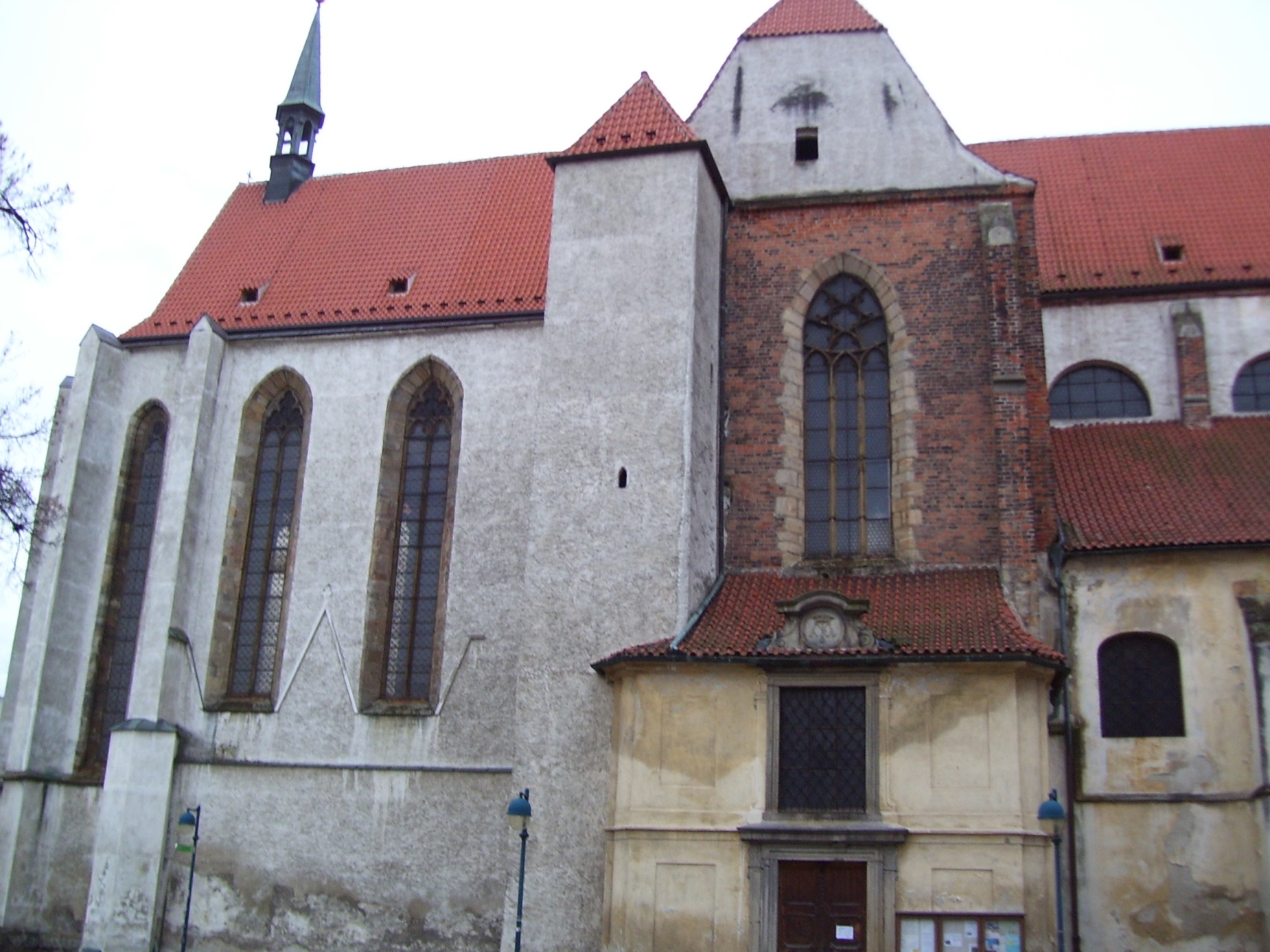 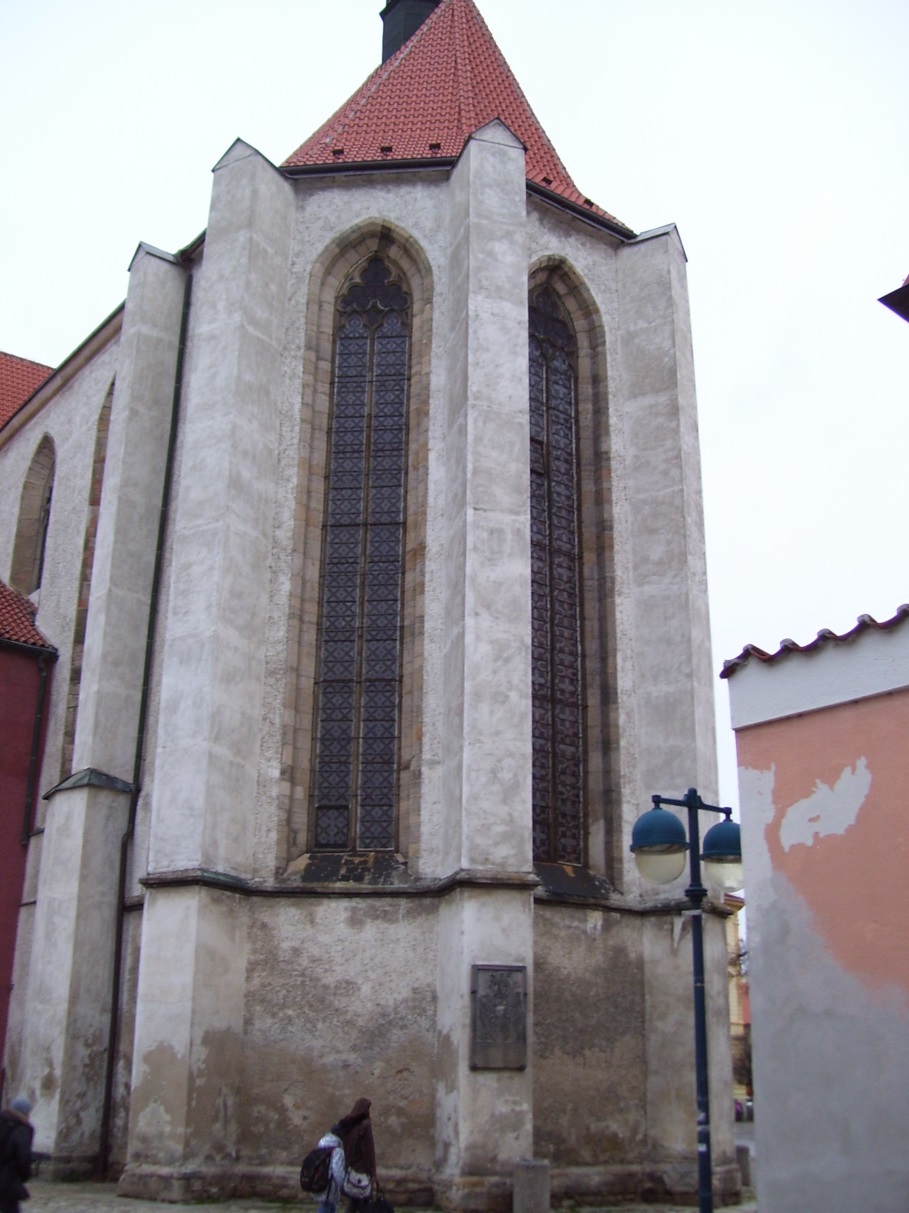 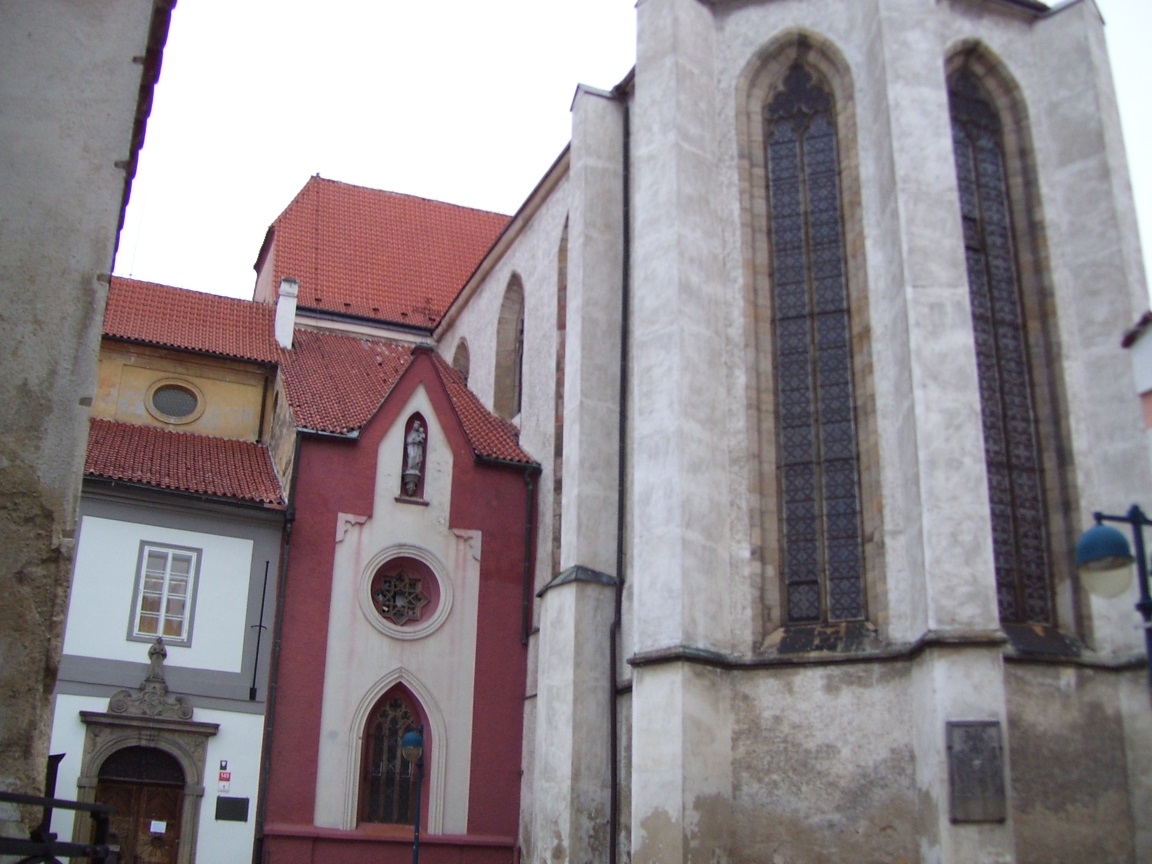 Dominikánský klášter s kostelem Obětování Panny Marie z roku 1265 – nejstarší dochovaná památka města.
Gotický a novogotický styl.
Uvnitř cenné fresky.
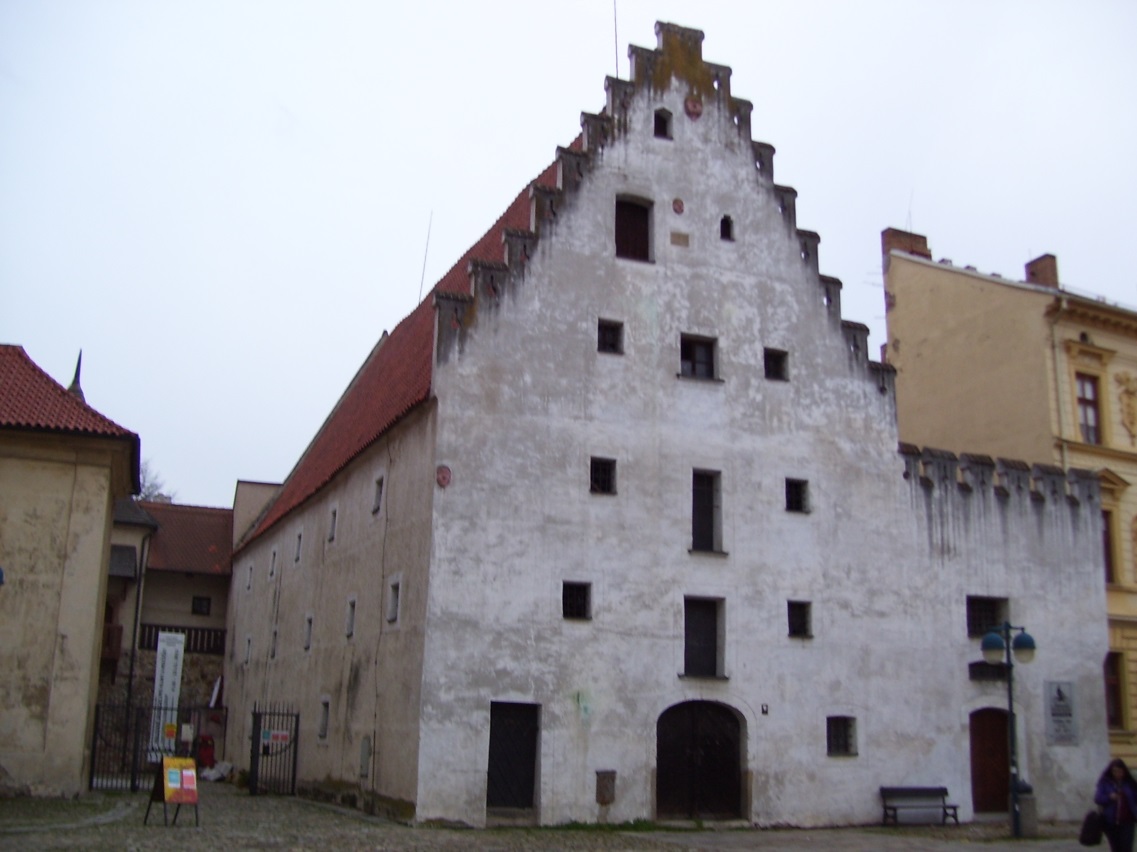 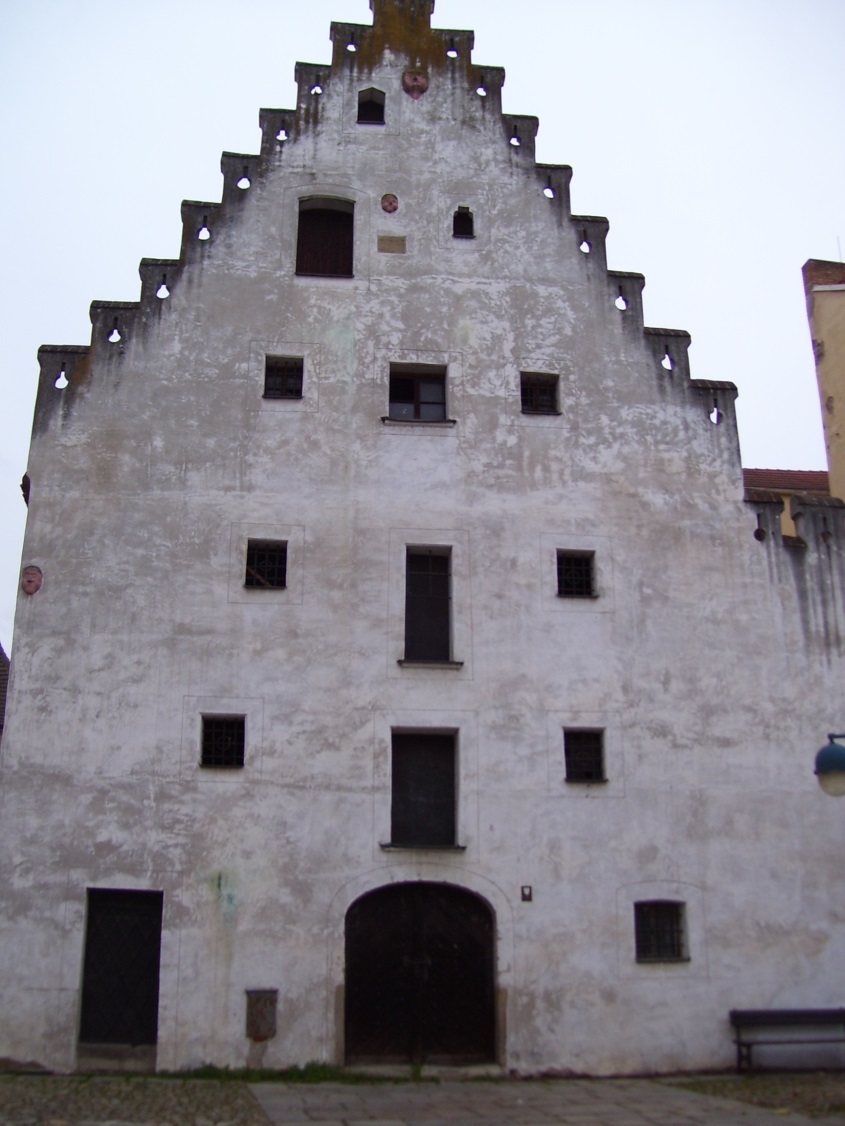 Solnice =  pozdně gotická stavba,  postavena 1531 jako skladiště obilí, později používaná jako zbrojnice, sklad soli. Jednolodní budova s přístavkem
 a pěti patry,
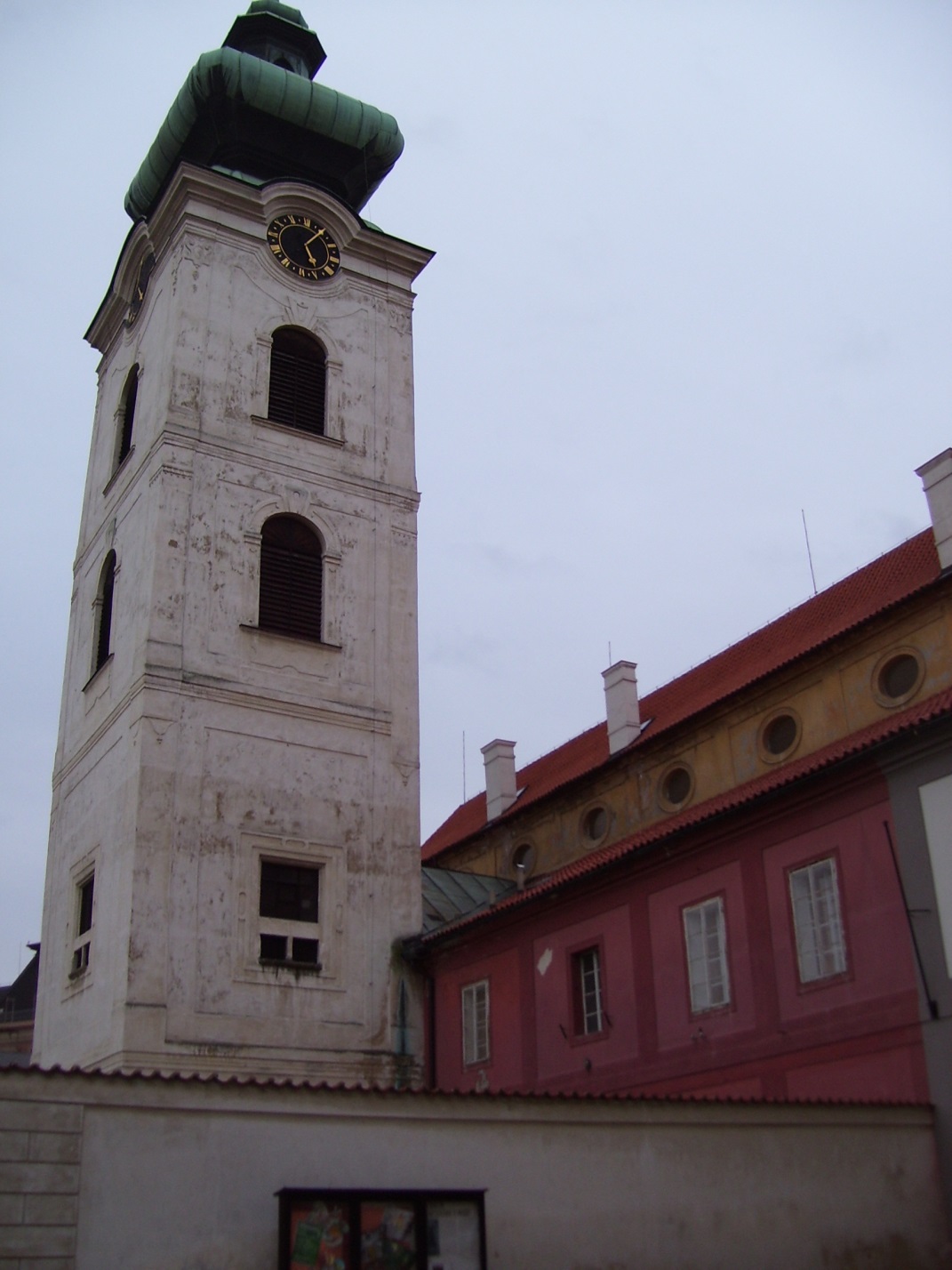 Bílá věž - stojí v klášterní zahradě těsně u budovy konventu,  postavena 1489.
V přízemí je kaple sv. Felixe a Adauka, první patro sloužilo jako klášterní vězení, v druhém patře je křížová klenba.
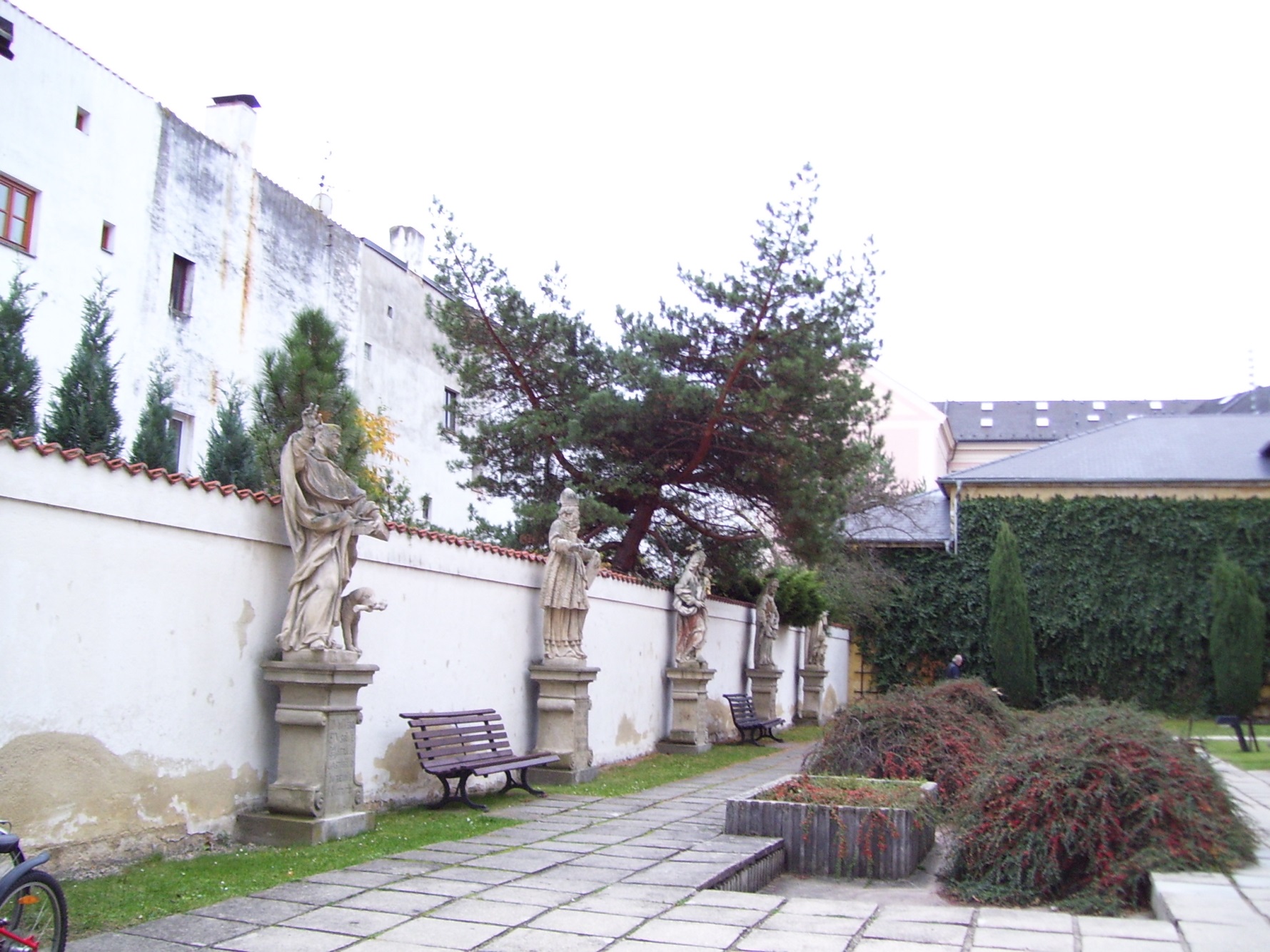 V zahradě stojí sochy sv. Dominika, sv. Zachariáše, sv. Josefa, sv. Anny 
a sv. Jáchyma z let 1739-1746, od místního sochaře Josefa Dietricha .
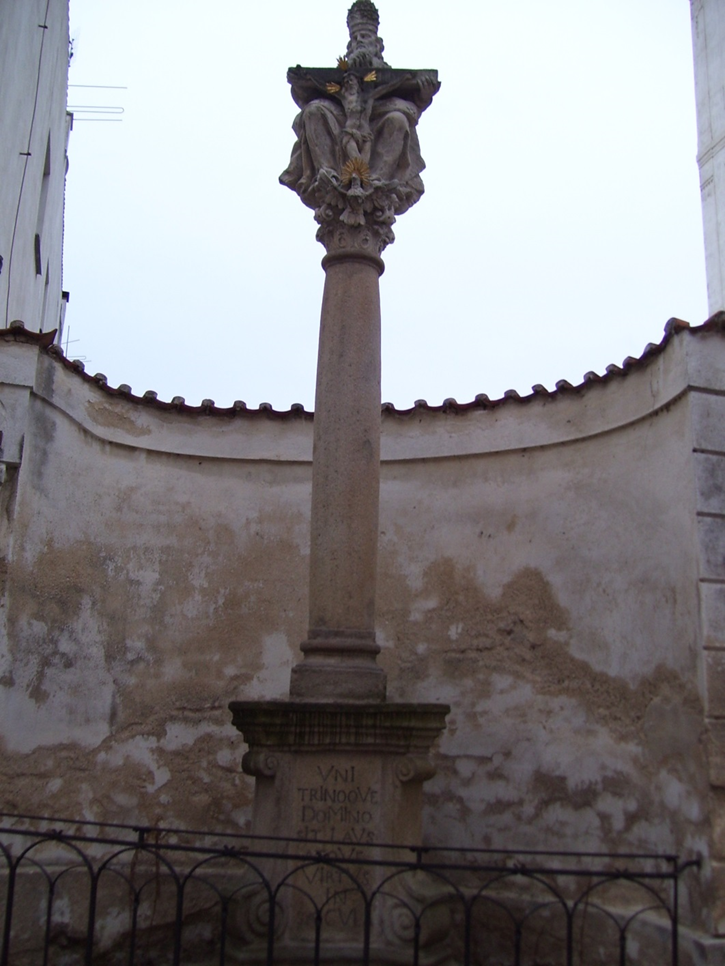 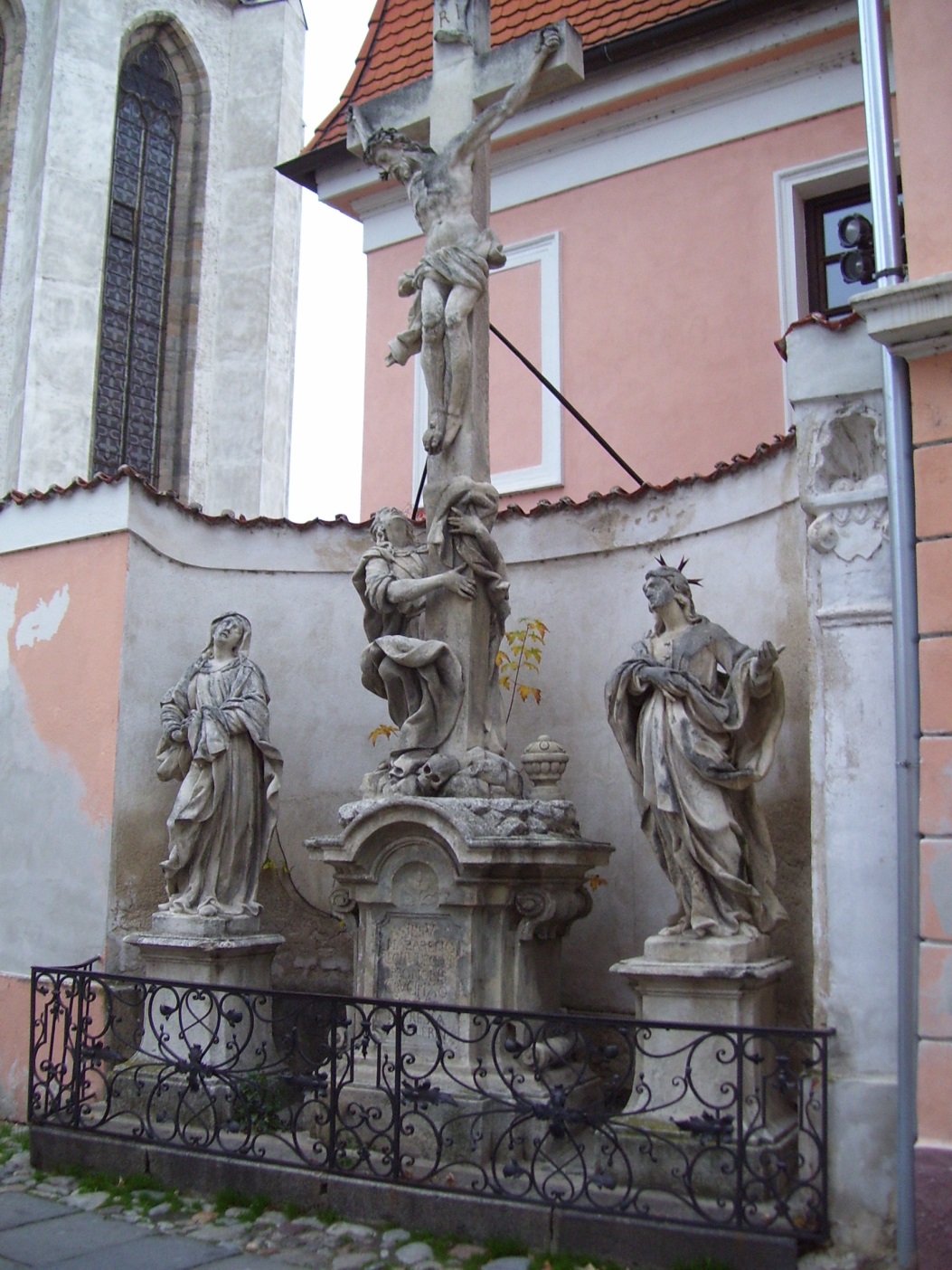 Sloup sv. Trojice a sousoší Kalvárie od místního sochaře Josefa Dietricha z roku 1741
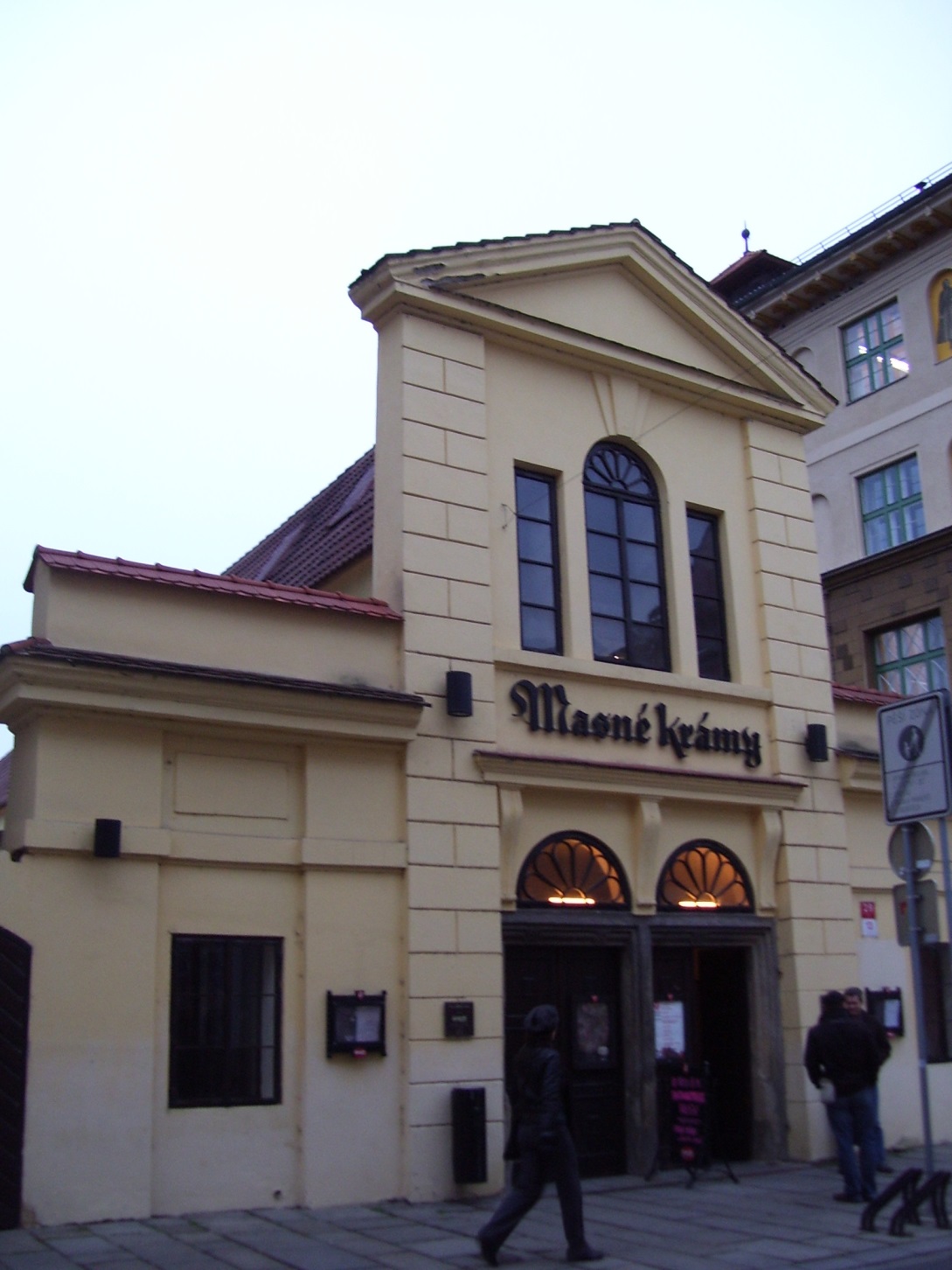 Masné krámy sem nařídil přesunout 1364  Karel VI.
Mají renesanční přestavbu z roku 1554, vstupní štít byl 1830 empírově přestavěn. 
V roce 1953 byl objekt upraven na  restauraci.
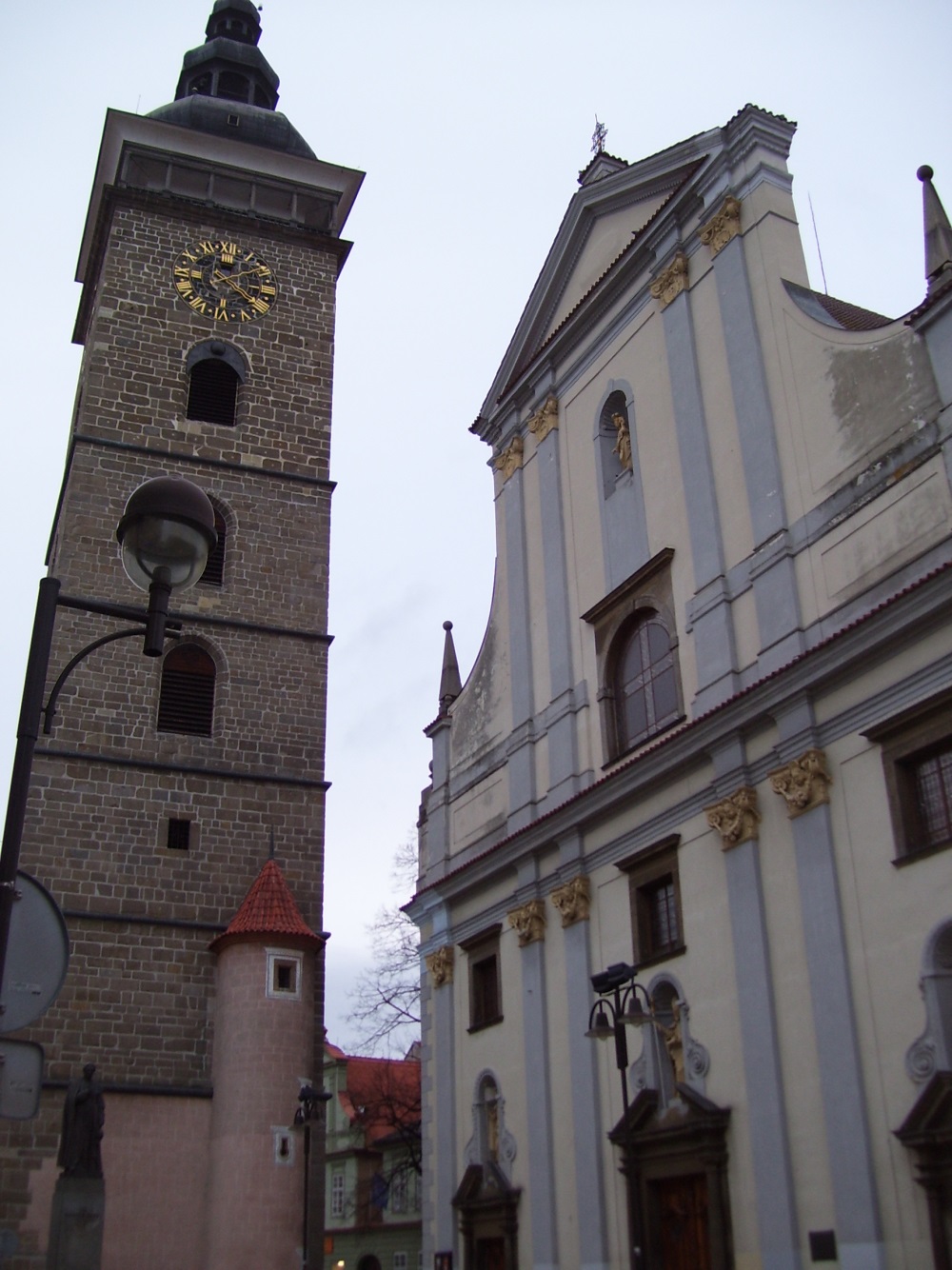 Katedrála sv. Mikuláše
Základní kámen farního kostela byl položen kolem roku 1265 ,
1297 byl posvěcen hlavní oltář.
1785 se stal katedrálou.
Kolem kostela byl městský hřbitov, který byl zrušen  1784. 
Byl několikrát přestavován.
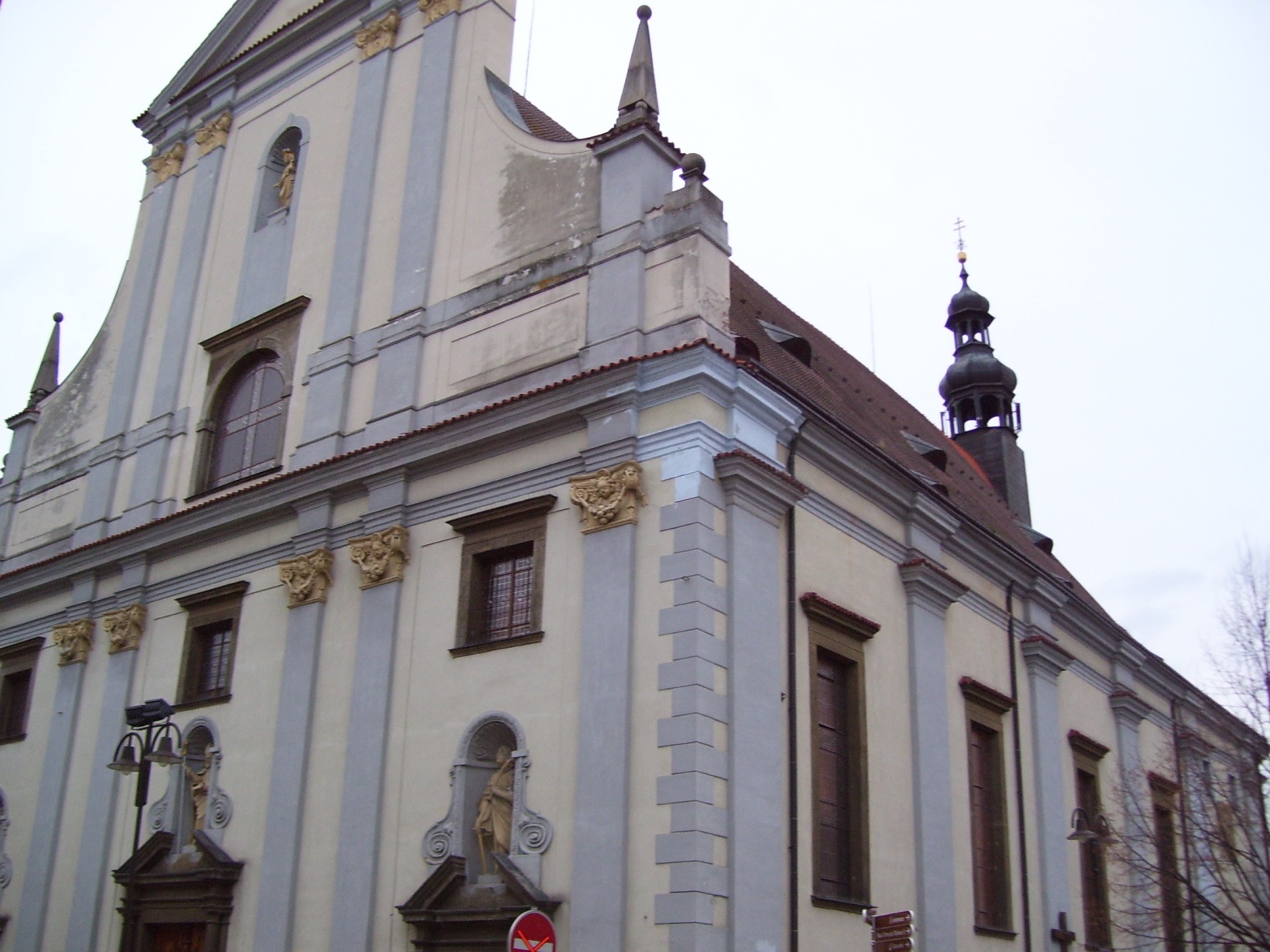 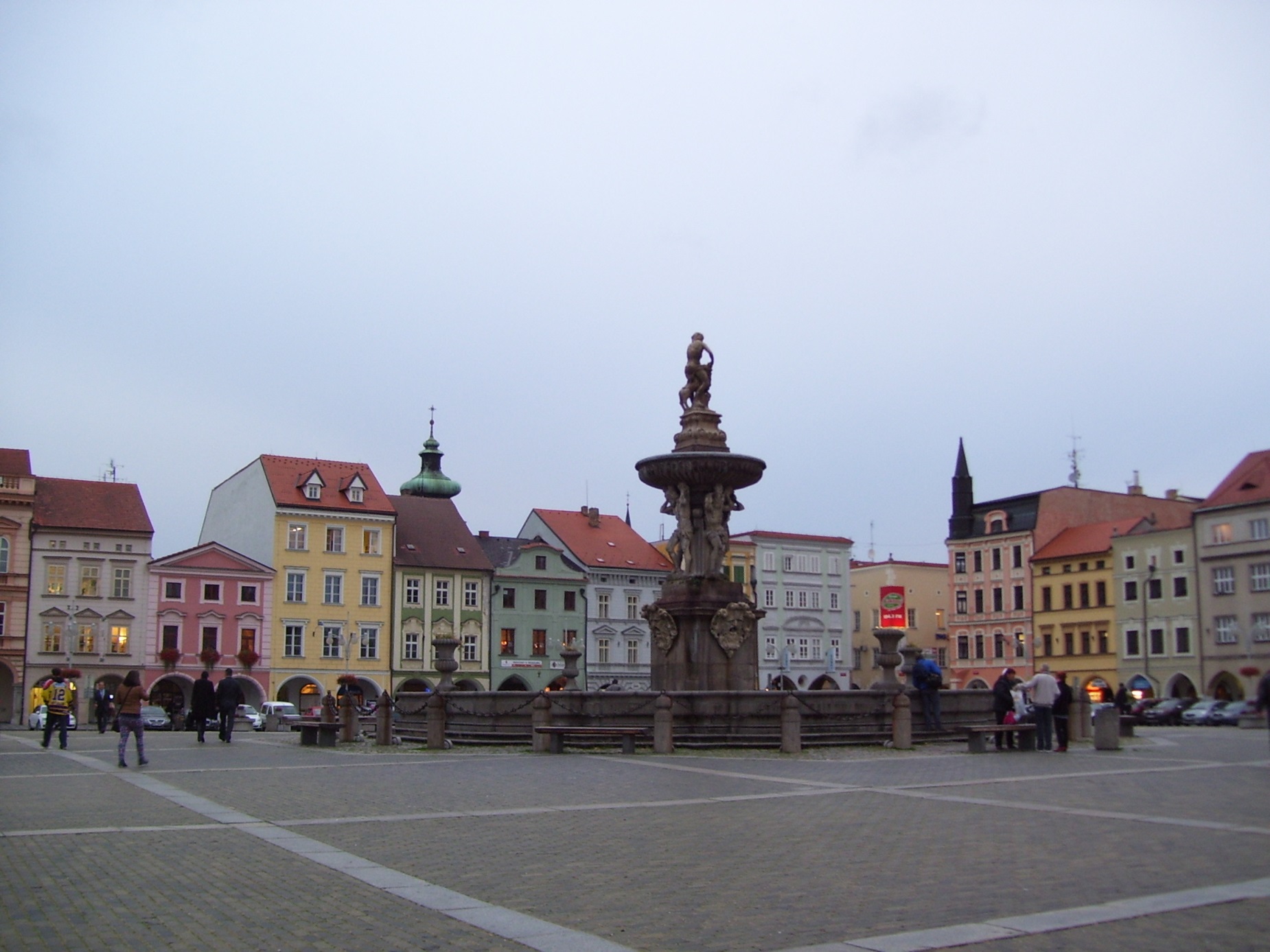 Náměstí Přemysla Otakara II. - čtvercový tvar 133 x 133 metrů, je lemováno renesančními, barokními a klasicistními měšťanskými domy s loubími.
Barokní Samsonova kašna ,
 postavená v letech 1721 – 1727.  
Jedna z největších svého druhu v Čechách.
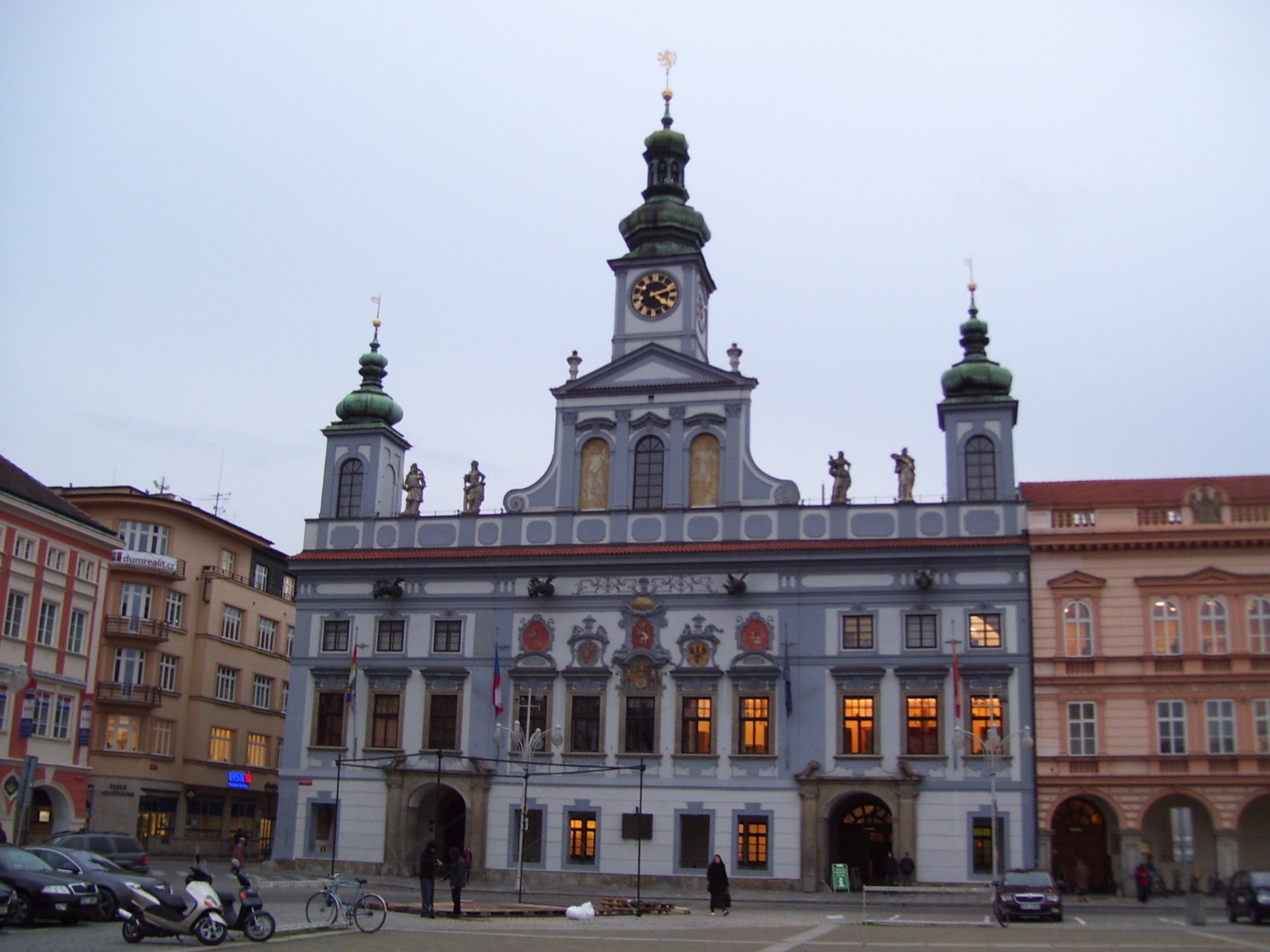 Barokní radnice postavená v letech 1727 - 1730 podle plánů schwarzenberského knížecího stavitele A. E. Martinelluho, nahradila starší renesanční radnici a dva sousední domy. Její průčelí je bohatě zdobené a na atice jsou umístěny sochy čtyř měšťanských ctností v nadživotní velikosti: Moudrost, Opatrnost, Statečnost a Spravedlnost
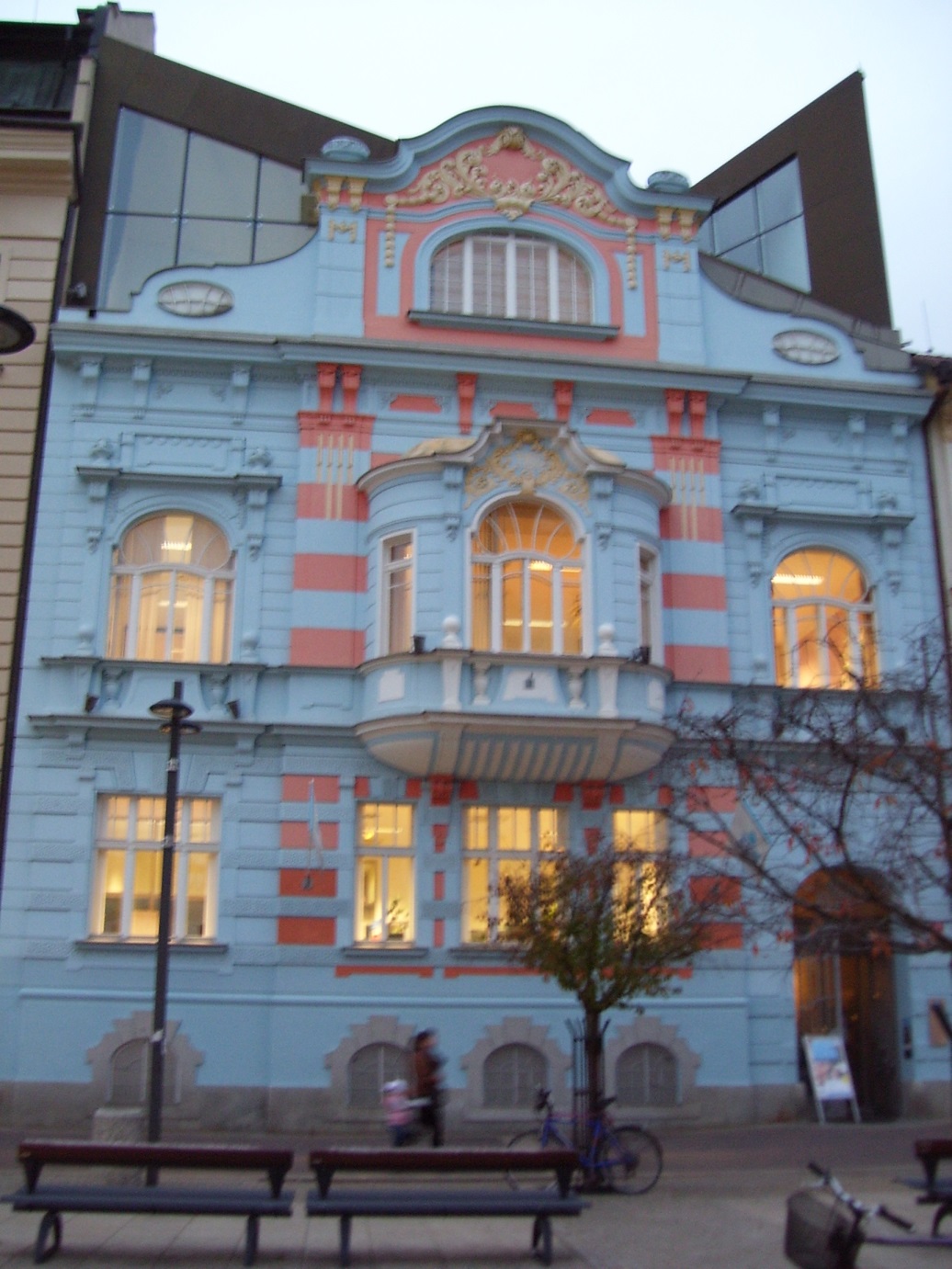 Secesní průčelí ČSOB 
na Lannově třídě
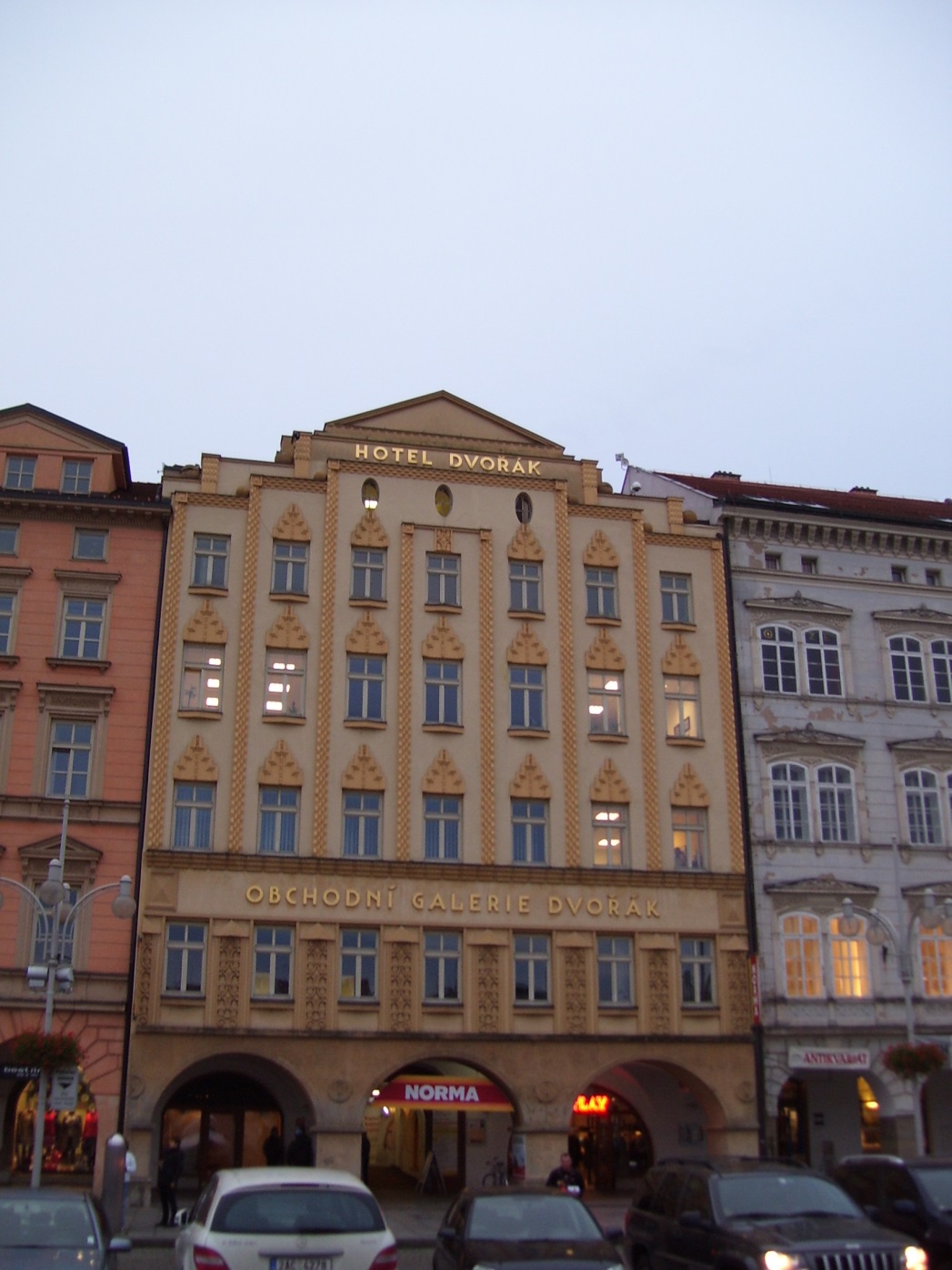 Původně hotel Slunce, nyní Dvořák, průčelí v letech
1911 -1912 přestavěno podle návrhu Antonína Hübschmanna 
v secesním stylu s prvky kubismu.
Fotografie z archívu autorky
Citace, použitá literatura